подготовлен на основании решения Собрания депутатов Ивановского сельского поселения от 26.12.2016 № 22 «О бюджете Ивановского  сельского поселения Сальского района на 2017 год и на плановый период 2018 и 2019 годов»
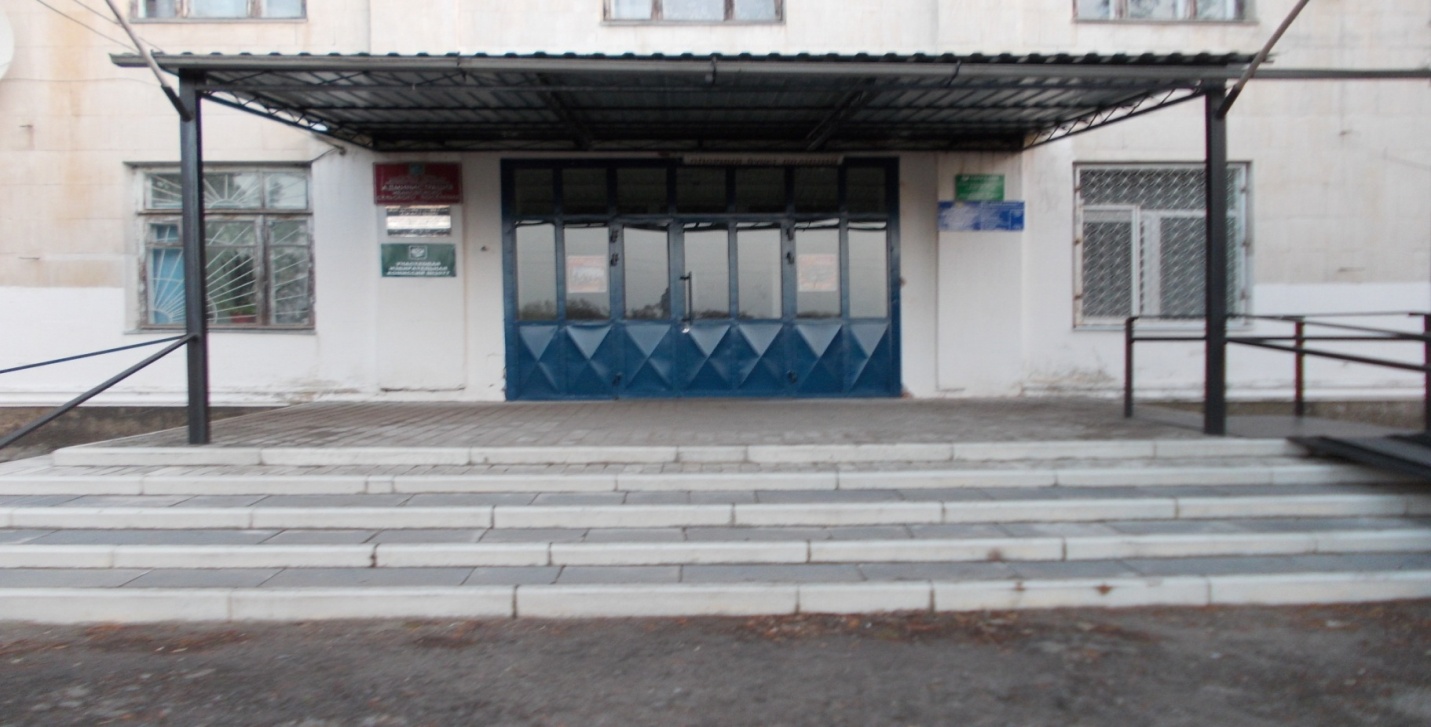  Бюджет для граждан - это аналитический  материал, доступный для широкого круга  неподготовленных  пользователей
Основные направления бюджетной и налоговой  политики Ивановского сельского поселения на  2017-2019 годы (Постановление Администрации Ивановского сельского поселения 16.11.2015 №  93)
Основные направления  бюджетной и налоговой  политики Ростовской области  на 2017-2019 годы
Муниципальные программы Ивановского сельского  поселения
Прогноз  социально-  экономического  развития  Ивановского
сельского поселения  на 2017-2019 годы
Основа формирования  проекта бюджета  Ивановского сельского
поселения Сальского района на  2017-2019 год ы
3
Бюджет – план доходов и расходов для обеспечения  обязательств государства, закрепленных в  Конституции Российской Федерации.
Бюджетная система Российской  Федерации
бюджеты  государственных  внебюджетных  фондов  Российской  Федерации
бюджеты  территориальных          государственных               внебюджетных  фондов
бюджеты  субъектов  Российской  Федерации
федерал  ьный  бюджет
местные  бюджет  ы
бюджеты  городских  округов
бюджеты  муниципальных  районов
бюджеты городских и  сельских поселений
Основные понятия
Поступающие в  бюджет денежные  средства являются  ДОХОДАМИ  БЮДЖЕТА
Выплачиваемые из  бюджета денежные  средства  называются  РАСХОДАМИ  БЮДЖЕТА
БЕЗВОЗМЕЗД-  НЫЕ ПОСТУПЛЕ-
НИЯ – средства,  которые  поступают в  бюджет  безвозмездно  (денежные средства,  поступающие из  вышестоящего  бюджета (например,  дотация из  областного  бюджета), а также  безвозмездные  перечисления от  физических и  юридических лиц)
на      жилищно-  коммуналь  ное  хозяйство
НАЛОГИ –
часть доходов  граждан и  организаций,  которые они  обязаны  заплатить  государству  (например, налог  на доходы  физических лиц,  налог на  прибыль, налог  на имущество  физических лиц,  земельный налог  и др.)
на  культуру,
НЕНАЛОГОВЫ  Е ДОХОДЫ –
платежи в  виде штрафов,  санкций за  нарушение  законодательс  тва, платежи  за         пользование  имуществом  государства
на физическую  культуру
и спорт
на охрану  окружаю-  щей среды
на      общегосуда  рственные  вопросы
Межбюджетные  трансферты  общего  характера
на     националь  ную  оборону
На национальную  безопасность и  правоохранительную  деятельность
на          национальную  экономику
Основные понятия
ДОХОДЫ < РАСХОДЫ =  ДЕФИЦИТ БЮДЖЕТА
ДОХОДЫ > РАСХОДЫ =  ПРОФИЦИТ БЮДЖЕТА
НЕДОСТАЮЩИЕ  СРЕДСТВА БЕРУТ В ДОЛГ  ИЛИ ИЗ НАКОПЛЕНИЙ
ИЗЛИШКИ СРЕДСТВ  НАПРАВЛЯЮТ
В НАКОПЛЕНИЯ
<Бюджет	составляется	один	год	–	очередной	финансовый	год	

Очередной  финансовый  год  –  год,  на  который  составляется	бюджет
(2017 год)
Стадии бюджета
Основные характеристики бюджета Ивановского  сельского поселения Сальского района
тыс.рублей
Структура доходов бюджета Ивановского сельского  поселения  Сальского района на 2017-2019 годы
Безвозмездные
Налоговые доходы
Неналоговые
Дотации, субсидии, субвенции,  межбюджетные трансферты из  других уровней бюджета,  безвозмездные поступления от  физических и юридических лиц
- Налог на доходы физических лиц
-Акцизы по подакцизным товарам
-единый сельскохозяйственный налог
-Единый сельскохозяйственный налог
--Налог на имущество  физических лиц
-Земельный налог
-Государственная пошлина
Аренда, штрафы
Структура расходов бюджета Ивановского сельского поселения  Сальского района по программному принципу на 2017 год
Доступная среда
ПРОГРАММНЫЕ И НЕПРОГРАММНЫЕ РАСХОДЫ
БЮДЖЕТ
Обеспечение качественными жилищно-  коммунальными услугами населения
Муниципальные  программы  (1425,6 тыс. рублей
Защита населения и территории от чрезвычайных  ситуаций, обеспечение пожарной безопасности и  безопасности людей на водных объектах
Развитие культуры
Обеспечение общественного порядка и противодействие преступности
Развитие физической культуры и спорта
Непрограммные  расходы
(4234,0 тыс. рублей)
Муниципальная политика
Управление муниципальными финансами и создание  условий для повышения эффективности бюджетных  расходов
Структура расходов бюджета по отраслям в 2017 году
Расходы бюджета в сфере национальной безопасности и правоохранительной  деятельности на 2017 год и плановый период 2018 и 2019 годов
Объем расходов местного  бюджета по разделу «Национальная безопасность и правоохранительная деятельность» составил:
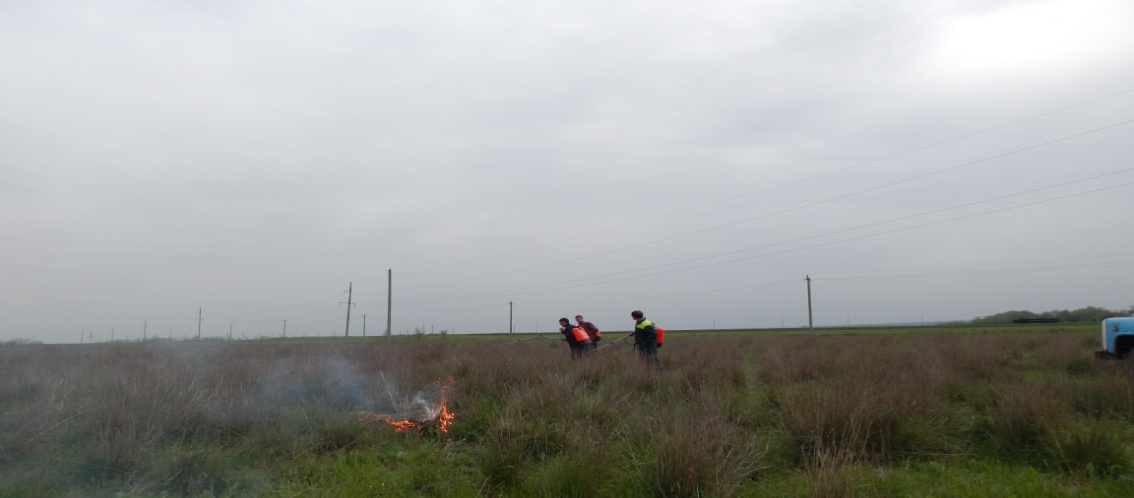 Расходы бюджета на культуру, кинематографию на 2017 год и на плановый период  2018 и 2019 годов
счет средств бюджета Ивановского сельского поселения Сальского района учреждения культуры оказывают населению сельского поселения муниципальные услуги
по организации досуга и приобщения жителей муниципального образования к творчеству,  культурному развитию и самообразованию, любительскому искусству и ремеслам и по организации библиотечного обслуживания.
Выполнение функций осуществляется бюджетными учреждениями :  МБУК «СДК Ивановского сельского поселения» 
Общий объем расходов по разделу «Культура и кинематография» составляет:
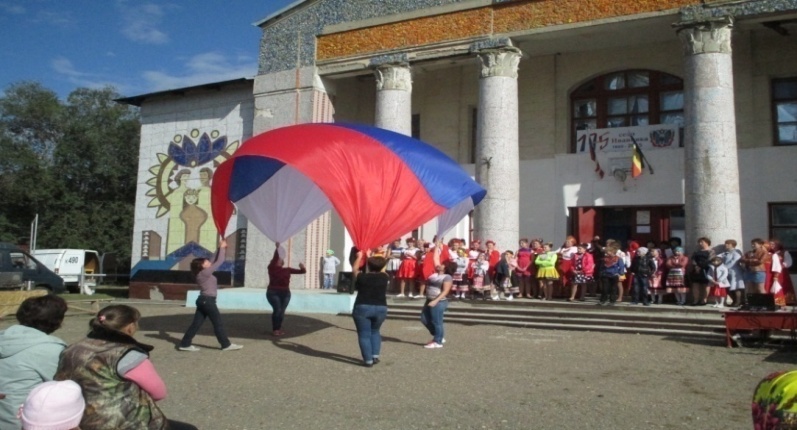 Расходы на общегосударственные вопросы на 2017 год и на плановый период 2018 и 2019 годов
На  оплату расходов по всем общегосударственным вопросам
Ивановского сельского поселения :
Расходы на жилищно-коммунальное хозяйство на 2017 год и на плановый период 2018 и 2019 годов
На проведение мероприятий в области жилищно-  коммунального хозяйства предусмотрены средства в  следующих объемах:
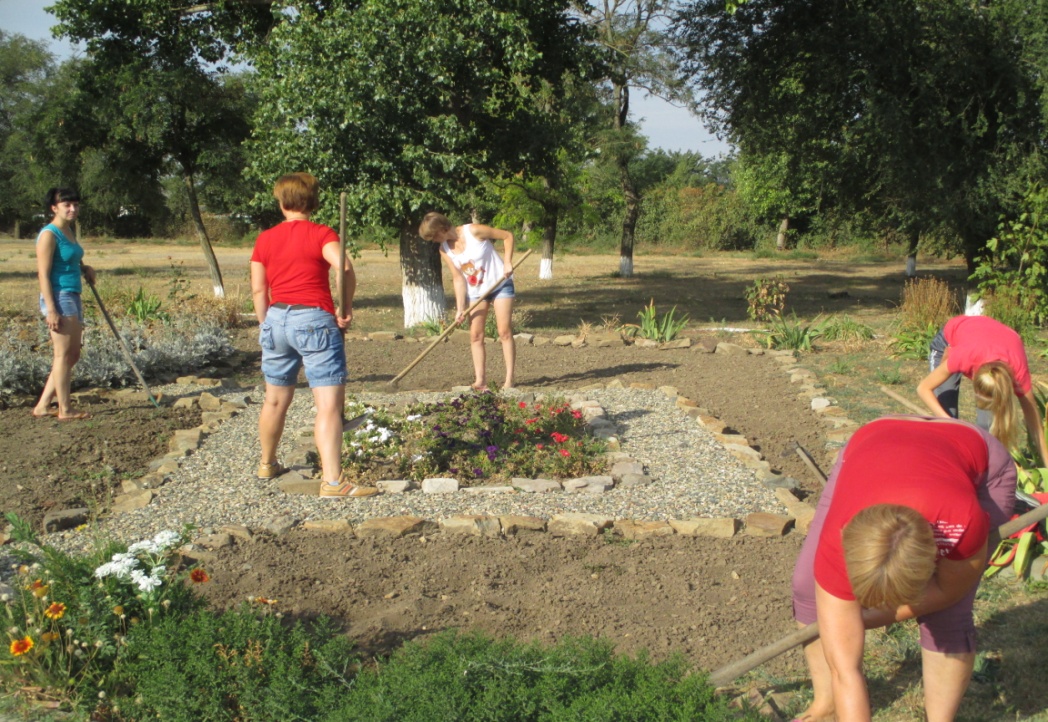 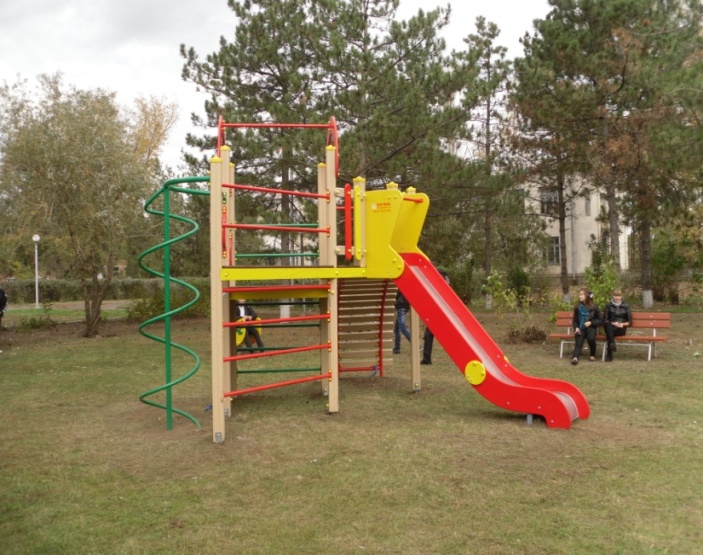 Расходы бюджета на национальную оборону на 2017 год и на плановый период 2018 и 2019 годов
На осуществление первичного воинского учета на территориях,  где отсутствуют военные  комиссариаты в рамках непрограммных расходов органов местного самоуправления Ивановского  сельского поселения :
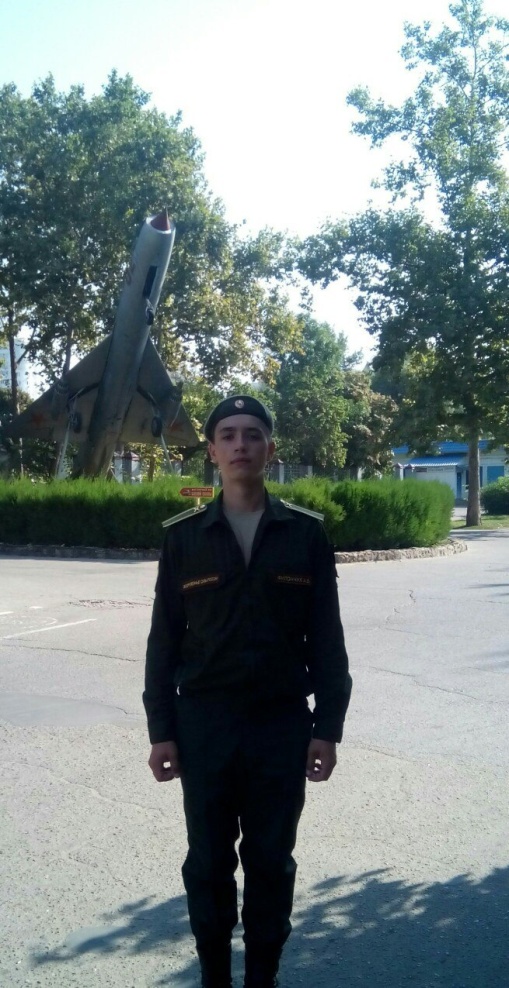 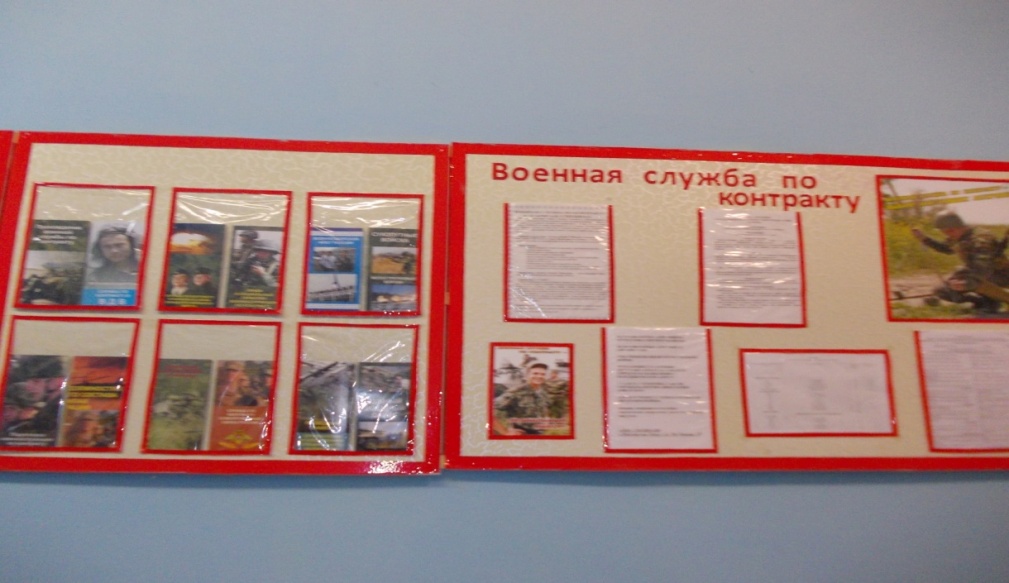